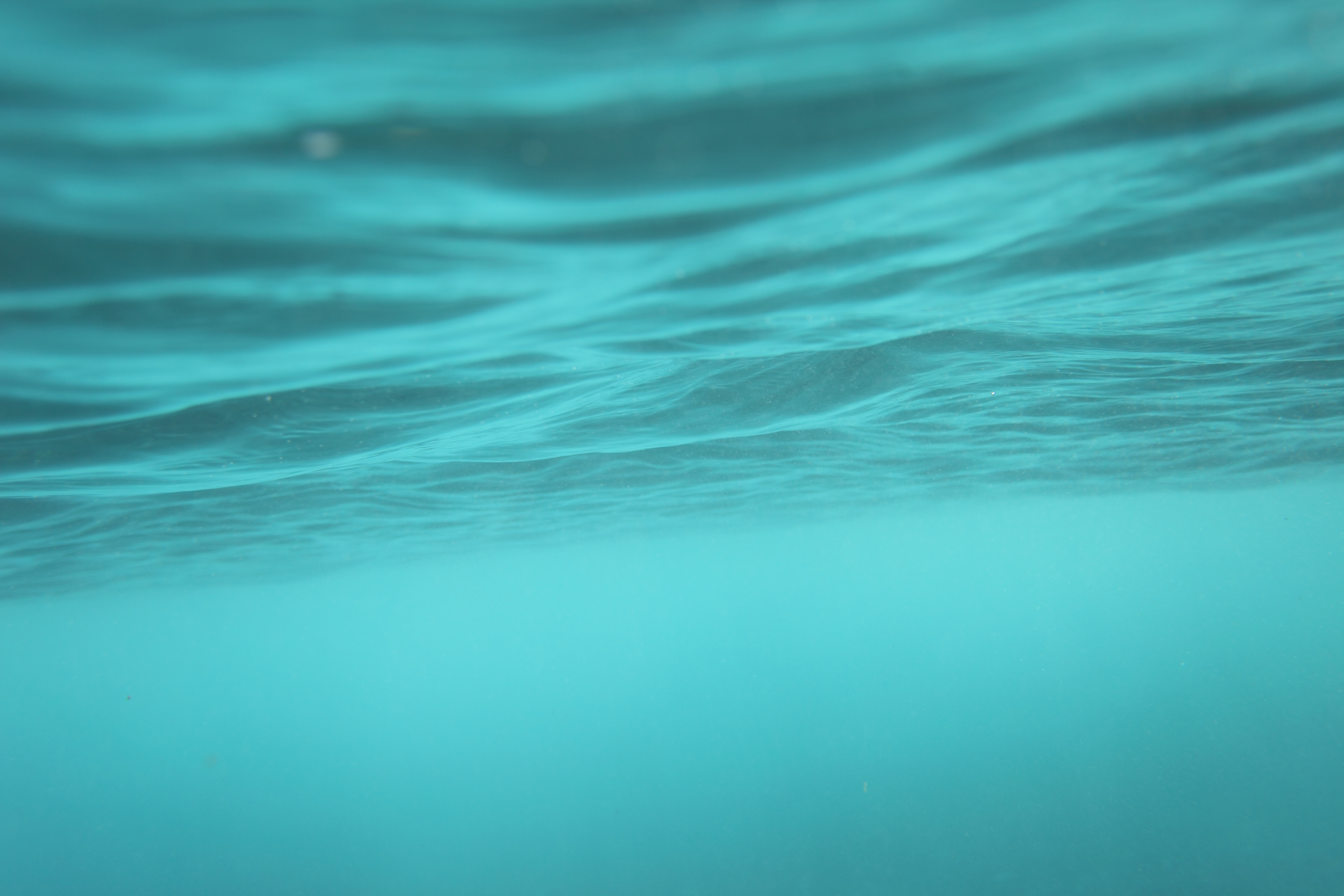 Δρ. Πολυτίμη Μ. Φαρμάκη
PHD, MA, MA, MBA
Pmfarmaki@gmail.com
ΘΕΣΜΙΚΗ ΔΙΑΧΕΙΡΙΣΗΥΔΑΤΙΚΩΝ ΠΟΡΩΝ
Σύμβαση των Ηνωμένων Εθνών για την προστασία και τη χρησιμοποίηση των διασυνοριακών υδατορευμάτων και των διεθνών λιμνών
Η απαρχή και βέβαια το κορυφαίο γεγονός, σε παγκόσμιο κυβερνητικό επίπεδο για την προστασία του περιβάλλοντος θεωρείται η Συνδιάσκεψη του ΟΗΕ στη Στοκχόλμη για το Ανθρώπινο Περιβάλλον (1972). Από το σύνολο των κειμένων της Συνδιάσκεψης προκύπτει η σύνδεση της οικονομικής και κοινωνικής ανάπτυξης με την εξασφάλιση ενός ευνοϊκού φυσικού και ανθρωπογενούς περιβάλλοντος.
Η εξέλιξη και διαμόρφωση του διεθνούς δικαίου περιβαλλοντικής προστασίας διακρίνεται σε τρεις περιόδους
ΤΡΕΙΣ ΠΕΡΙΟΔΟΙ….
Η πρώτη περίοδος, η οποία χρονολογείται πριν από τη Συνδιάσκεψη του ΟΗΕ στη Στοκχόλμη,  χαρακτηρίζεται από διάσπαρτα και επιμέρους νομοθετικά κείμενα που στόχευαν κυρίως στην αντιμετώπιση συγκεκριμένων προβλημάτων. 
Η δεύτερη περίοδος, που χαρακτηρίζεται από συμβάσεις πλαίσιο για την αντιμετώπιση τομεακών περιβαλλοντικών προβλημάτων και 
η τρίτη περίοδος, μετά τη Συνδιάσκεψη του ΟΗΕ στη Στοκχόλμη,  χαρακτηρίζεται από μια ολιστική προσέγγιση της προστασίας του περιβάλλοντος και επιχειρεί να συνδυάσει την προστασία αυτή με την οικονομική ανάπτυξη με βάση την αρχή της αειφορίας.
ΠΗΓΕΣ ΔΙΕΘΝΟΥΣ ΔΙΚΑΙΟΥ
Αναφορά στις πηγές του διεθνούς δικαίου υπάρχει στο άρθρο 38 του Κανονισμού Λειτουργίας του Διεθνούς Δικαστηρίου (Statute of the International Court of Justice). Στο άρθρο αυτό προβλέπεται ότι το Δικαστήριο οφείλει να λαμβάνει υπόψη του, κατά τη λήψη των αποφάσεών του, το διεθνές δίκαιο εφαρμόζοντας : 
α) τις διεθνείς Συνθήκες και Συμβάσεις, 
β) το εθιμικό διεθνές δίκαιο, 
γ) τις γενικές αρχές που αποδέχονται τα κράτη και 
δ) τις δικαστικές αποφάσεις.  
Βλ. σχετικά: Statute of the International Court of Justice, June 26, 1945 Chapter II. Competence of the Court Article 38.(1) The Court, whose function is to decide in accordance with international law such disputes as are submitted to it, shall apply: (a) international conventions, whether general or particular, establishing rules expressly recognized by the contesting states; (b) international custom, as evidence of a general practice accepted as law; (c) the general principles of law recognized by civilized nations; (d) subject to the provisions of Article 59, judicial decisions and the teachings of the most highly qualified publicists of the various nations, as subsidiary means for the determination of rules of law. http://www.sovereignty.net/un-treaties/ICJ-STATUTE.txt
https://www.youtube.com/watch?v=bg4s2PUZ6S8
Διεθνείς Συνθήκες για την προστασία και διαχείριση των επιφανειακών  υδάτινων πόρων
Η πρώτη διεθνής Συνθήκη, που απλώς περιλάμβανε διατάξεις για τα ύδατα, ήταν η Συνθήκη της Βιέννης του 1815, η οποία στα άρθρα 108-116 ρύθμιζε θέματα σχετικά με τη ναυσιπλοϊα των υδάτων και ειδικότερα των ποταμών που διέσχιζαν περισσότερες χώρες. οι πρώτες Συνθήκες που ρύθμιζαν αποκλειστικά ζητήματα διαχείρισης και προστασίας των διεθνών υδάτων ήταν αρχικά το 1921 η «Συνθήκη της Βαρκελώνης για το Καθεστώς των Υδάτων Ναυσιπλοΐας Διεθνούς Ενδιαφέροντος» και το 1923 η «Συνθήκη της Γενεύης για την Υδραυλική ενέργεια που επηρεάζει περισσότερα κράτη». Οι πιο σημαντικές προβλέψεις των δύο αυτών Συνθηκών περιλαμβάνονται στα άρθρα που καθιέρωναν αφενός την αρχή της ελεύθερης ναυσιπλοΐας για όλα τα κράτη και όχι μόνο τα παρόχθια και αφετέρου την προτεραιότητα της χρήσης της ναυσιπλοΐας έναντι των υπολοίπων χρήσεων, με ελάχιστες εξαιρέσεις για τις οικιακές χρήσεις. Με εξαίρεση τις διατάξεις αυτές, το περιεχόμενο των δύο αυτών Συνθηκών παρουσιάζει περισσότερο ιστορικό και ακαδημαϊκό ενδιαφέρον, καθώς η εφαρμογή τους δεν ήταν ποτέ ουσιαστική.
ΓΙΑ ΤΗΝ ΙΣΤΟΡΙΑ…
Η Συνθήκη των «Εκτός Ναυσιπλοΐας Χρήσεων των Διεθνών Υδάτων» (1997).
ΒΑΣΙΚΕΣ ΔΙΑΤΑΞΕΙΣ
«watercourse», όπως αποσαφηνίστηκε και προσδιορίστηκε στο άρθρο 2, είναι πολύ πιο ευρεία από την έννοια διεθνής ποταμός, ωστόσο πιο στενή από την έννοια “drainage basin”, που χρησιμοποιήθηκε στους Κανόνες του Ελσίνκι. Από τον ορισμό της έννοιας «watercourse» αποκλείονται οι παραπόταμοι, καθώς και τα υπόγεια ύδατα, που αν και βρίσκονται στην ίδια γεωγραφική περιοχή δεν συνδέονται με τα επιφανειακά
πυρήνα της Συνθήκης αποτελεί το δεύτερο μέρος της (άρθρα 5-10) που τιτλοφορείται «Γενικές Αρχές», στο οποίο γίνεται αναφορά στις δύο βασικές αρχές του δικαίου διαχείρισης των υδάτινων πόρων . στο άρθρο 5 στην αρχή της ορθολογικής και δίκαιης χρήσης (αγγλικός όρος : equitable and reasonable utilization) των διεθνών υδάτινων πόρων και στο άρθρο 7 στην αρχή της «μη πρόκλησης βλάβης» σε παρόχθια κράτη Αγγλ. όρος: no-significant harm principle
Η Συνθήκη των «Εκτός Ναυσιπλοΐας Χρήσεων των Διεθνών Υδάτων» (1997).
ΒΑΣΙΚΕΣ ΔΙΑΤΑΞΕΙΣ
«watercourse», όπως αποσαφηνίστηκε και προσδιορίστηκε στο άρθρο 2, είναι πολύ πιο ευρεία από την έννοια διεθνής ποταμός, ωστόσο πιο στενή από την έννοια “drainage basin”, που χρησιμοποιήθηκε στους Κανόνες του Ελσίνκι. Από τον ορισμό της έννοιας «watercourse» αποκλείονται οι παραπόταμοι, καθώς και τα υπόγεια ύδατα, που αν και βρίσκονται στην ίδια γεωγραφική περιοχή δεν συνδέονται με τα επιφανειακά
πυρήνα της Συνθήκης αποτελεί το δεύτερο μέρος της (άρθρα 5-10) που τιτλοφορείται «Γενικές Αρχές», στο οποίο γίνεται αναφορά στις δύο βασικές αρχές του δικαίου διαχείρισης των υδάτινων πόρων . στο άρθρο 5 στην αρχή της ορθολογικής και δίκαιης χρήσης (αγγλικός όρος : equitable and reasonable utilization) των διεθνών υδάτινων πόρων και στο άρθρο 7 στην αρχή της «μη πρόκλησης βλάβης» σε παρόχθια κράτη Αγγλ. όρος: no-significant harm principle
ΒΑΣΙΚΕΣ ΔΙΑΤΑΞΕΙΣ
Το Τρίτο Μέρος της Συνθήκης «Σχέδια Ανάπτυξης» (άρθρα 11-19) περιγράφει την αρχή «της υποχρέωσης για προηγούμενη γνωστοποίηση» (principle of prior notification) όλων των παρόχθιων κρατών, στην περίπτωση που ένα από αυτά επιθυμεί να υλοποιήσει στον κοινό υδάτινο πόρο ένα έργο το οποίο έχει διασυνοριακό αντίκτυπο.
Τα άρθρα 20-26 (Τέταρτο Μέρος)  χαρακτηρίζονται ως οι «περιβαλλοντικές διατάξεις» της Συνθήκης. 
Το Πέμπτο Μέρος της Συνθήκης τιτλοφορείται «Επιβλαβείς Συνθήκες και Επείγουσες Καταστάσεις» και συνίσταται από το άρθρο 27, που προβλέπει την υποχρέωση των κρατών να αποτρέπουν ή να μειώνουν τις επιβλαβείς συνθήκες και το άρθρο 28, που αφορά τις Επείγουσες Καταστάσεις (ο όρος είναι ιδιαίτερα ευρής και περιλαμβάνει τόσο τα φυσικά φαινόμενα όσο και τις επιβλαβείς ανθρώπινες ενέργειες) και προβλέπει διαδικασίες για τη μείωση των επιβλαβών αποτελεσμάτων στις χώρες προς τις εκβολές των ποταμών (downstream countries)
Το Έκτο Μέρος της Συνθήκης αποτελείται από πέντε άρθρα τα οποία αφορούν άσχετα μεταξύ τους θέματα. 

(Το άρθρο 33 αφορά την επίλυση διαφορών με ειρηνικά μέσα και κοινή συμφωνία μεταξύ κρατών, όσο αφορά την ερμηνεία ή την εφαρμογή της Συνθήκης.  Σε περίπτωση μη επίτευξης συμφωνίας, το άρθρο 33 παράγραφος 2 προβλέπει τη διαδικασία που θα πρέπει να ακολουθήσουν τα κράτη για να διευθετήσουν ειρηνικά το θέμα. Η διαδικασία αυτή παρέχει στα κράτη τις παρακάτω εναλλακτικές λύσεις:
α) την αναζήτηση ενός τρίτου μέρους- κράτους ως διαμεσολαβητή ή
β) την παραπομπή της διαφοράς σε ένα κοινό όργανο που είχαν θεσπίσει  ή   
γ) την επίλυση της διαφοράς με διαιτησία ή την εκδίκασή της από το Διεθνές Δικαστήριο το ίδιο)
ΜΕΛΕΤΗ ΠΕΡΙΠΤΩΣΗΣ
Ερωτήσεις για περαιτέρω στοχασμό & αυτοαξιολόγηση:
1. Τι επιδιώκει η Συνθηκη αυτή;
2. Η έννοια watercource τι περιορισμούς θέτει;
3. Το άρθρ0 33 για την επίλυση των διαφορών μεταξύ των κρατών παρέχει ουσιαστικές και αποτελεσματικές λύσεις;
2/2/2023
Όταν τίθενται κανόνες, διατάξεις και γενικές αρχές, με ευρύ περιεχόμενο και γενικούς όρους για τη διαχείριση διεθνών λεκανών απορροής ποταμών που έχουν διαφορετικά γεωγραφικά χαρακτηριστικά και συνθήκες και εφαρμόζονται από διαφορετικά κράτη, η ερμηνεία αυτών των κανόνων και των αρχών μπορεί να γίνει με ποικίλους τρόπους 
Ο γεωγραφικός σκοπός της Σύμβασης αποδυναμώνει την εφαρμογή των αρχών της για τη μόλυνση των υδάτων, καθώς υπάρχουν παράγοντες μόλυνσης των υδάτων που λειτουργούν εκτός της έννοιας “watercourse”, που ερμηνεύτηκε ως ένα σύστημα που αποτελείται από τα επιφανειακά και υπόγεια ύδατα τα οποία από τη φύση αποτελούν ένα ενιαίο σύνολο και που εκβάλουν στο ίδιο σημείο  
Τα άρθρα που περιέχει η Συνθήκη για την επίλυση των διαφορών μεταξύ των κρατών δεν παρέχουν ουσιαστικές και αποτελεσματικές λύσεις 
Αν και 103 χώρες αποδέχτηκαν το ψήφισμα για την υιοθέτηση της Συνθήκης, η επικύρωσή της είναι ακόμη αμφίβολη, καθώς δεν έχει συγκεντρώσει τον απαιτούμενο αριθμό υπογραφών
Μολονότι η Συνθήκη περιέχει πολλές διατάξεις για τη συνδιαχείριση των υδάτινων πόρων, ακόμη και αν επικυρωθεί, δεν είναι σίγουρο ότι θα υπογραφεί από γειτονικές χώρες που βρίσκονται είτε στις εκβολές είτε στις πηγές των ποταμών, ώστε να μπορέσει να εφαρμοστεί